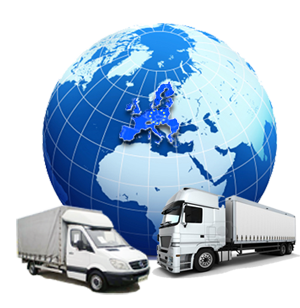 Dopravná akadémia
študijný odbor –3767 M
ekonomika a manažment v doprave, zasielateľstvo
PREČo Dopravná akadémia ?
1. Mȏžeš ŠTUDOVAŤ DVA JAZYKY           ANGLICKÝ JAZYK
					    nEMECKÝ JAZYK                                                        

2. Mȏžeš ŠTUDOVAŤ                      EKONOMICKE PREDMETY                          


3. Mȏžeš ŠTUDOVAŤ                       DOPRAVNÉ PREDMETY
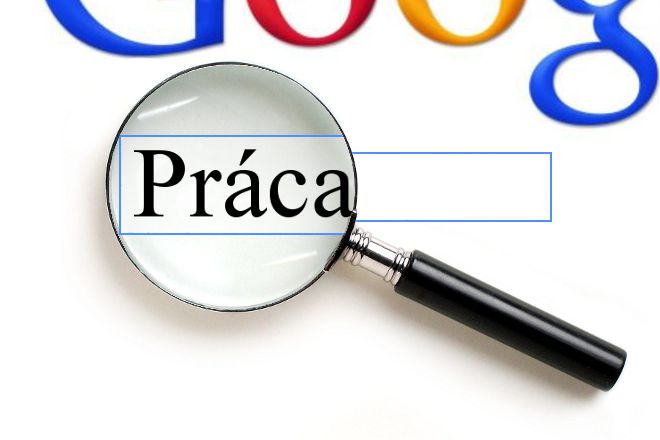 Hlavné ciele školského vzdelávacieho programu
Pripraviť absolventa na vysokoškolské štúdium
Pripraviť absolventa pre prax
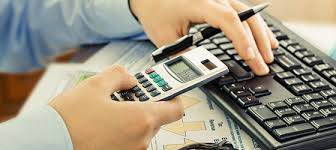 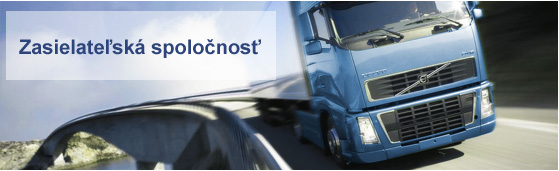 Učebný plánŠtudijného odboru –3767 M  študijného odboru –3767 M
Učebný plánŠtudijného odboru –3767 M
Profilové predmety
Ekonomika

Preprava a zasielateľstvo  
    
Účtovníctvo

Marketing a manažment

 Aplikovaná informatika

 Prax
Ekonomika
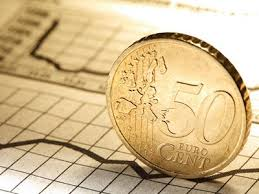 Žiaci sa naučia:

základné ekonomické poznatky o podnikovom hospodárení v podmienkach trhovej ekonomiky

porozumieť základným prvkom trhu, osvoja si vedomosti o fungovaní trhu a naučia sa porozumieť základným makroekonomickým ukazovateľom

orientovať v základných právnych normách a predpisoch týkajúcich sa podnikateľskej činnosti a finančnej gramotnosti
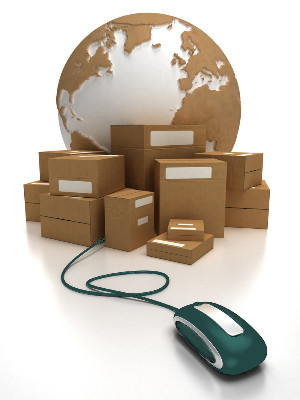 Preprava a zasielateľstvo
Žiaci sa naučia:

základné pojmy z oblasti zasielateľstva, činnosti zasielateľa, 	právnu úpravu zasielateľstva

zákonitosti prepravného procesu všetkých druhov dopráv, výpočty prepravného

poznatky z oblasti prepravno-právnej,  poisťovacej, daňovej  a podnikateľskej
Účtovníctvo
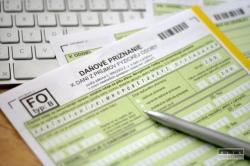 Žiaci sa naučia:

 orientovať sa v právnej úprave účtovníctva

 viesť jednoduché a podvojné účtovníctvo v podnikateľských      	subjektoch

 ekonomicky zhodnotiť činnosť podniku
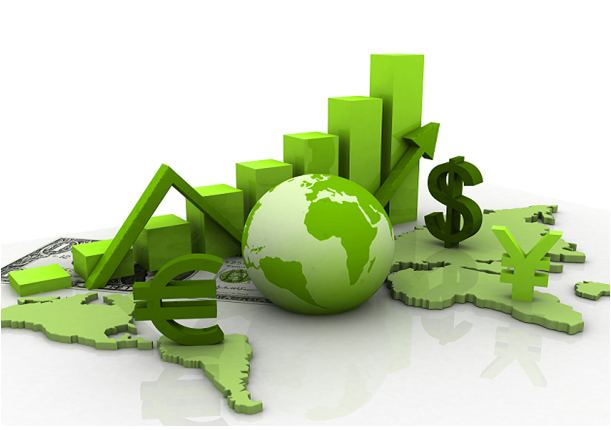 Marketing a manažment
Žiaci sa naučia:
podstatu a vývin marketingu, marketingové nástroje

podstatu riadenia podniku

činnosti manažérov na všetkých stupňoch riadenia
Aplikovaná informatika
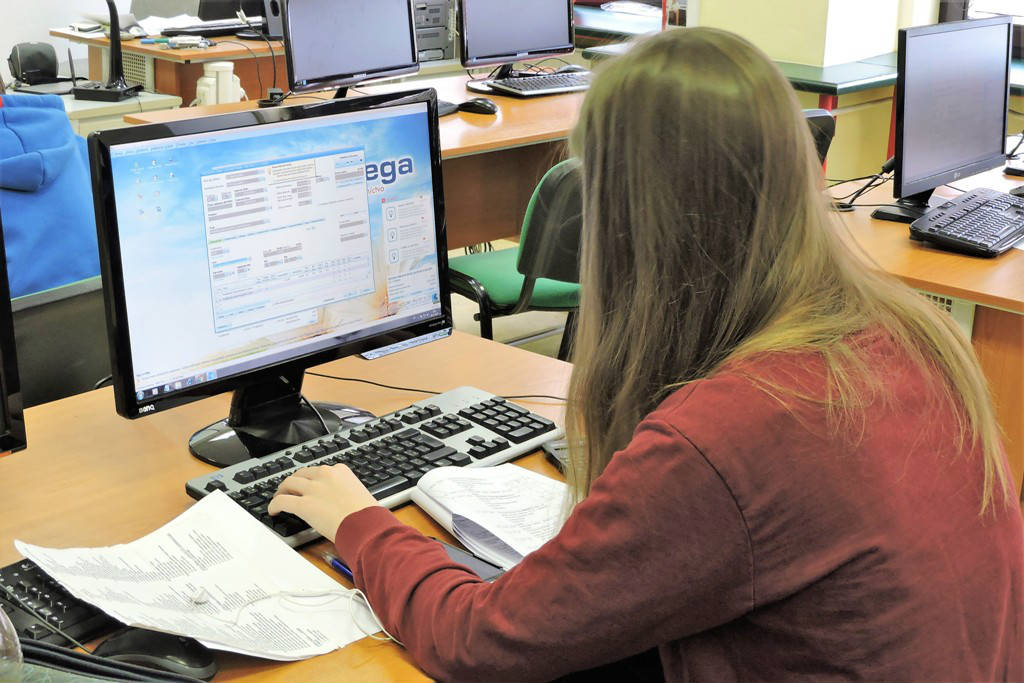 Žiaci sa naučia:

ovládať bežné počítačové programy

pracovať v prostredí aplikačných programov na spracovanie fakturácie, účtovníctva, skladovej evidencie, miezd a personalistiky

používať internetovú komunikáciu s orgánmi štátnej správy v oblasti daní
PRAX
Žiaci sa naučia:

prakticky  aplikovaŤ  vedomosti a zručnosti z odborných predmetov
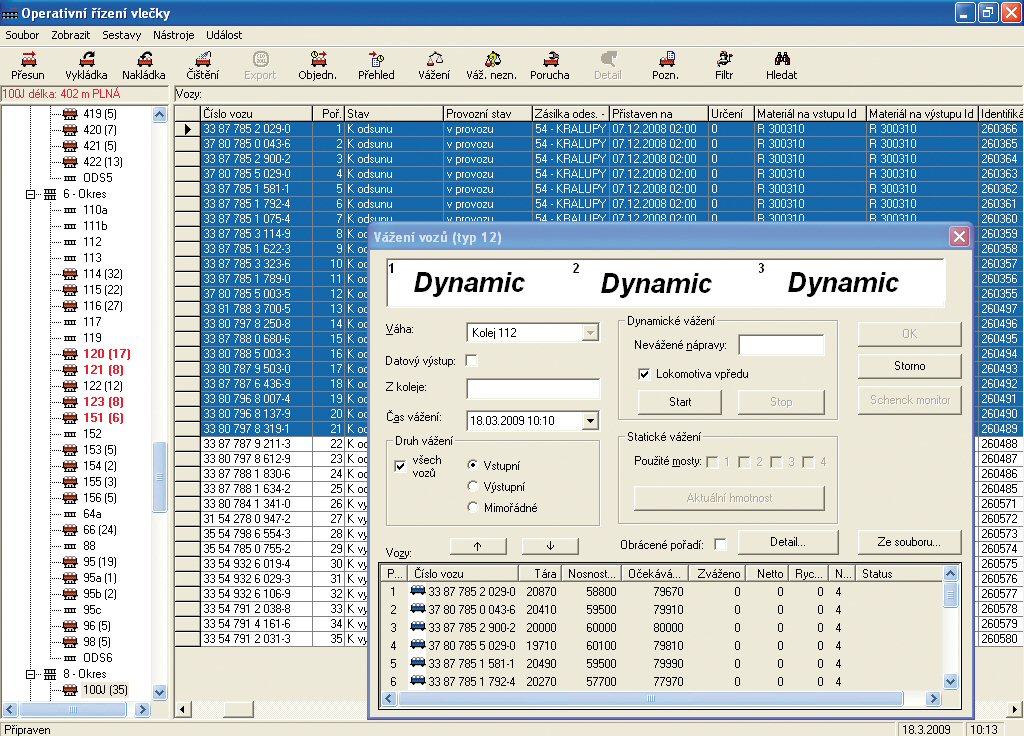 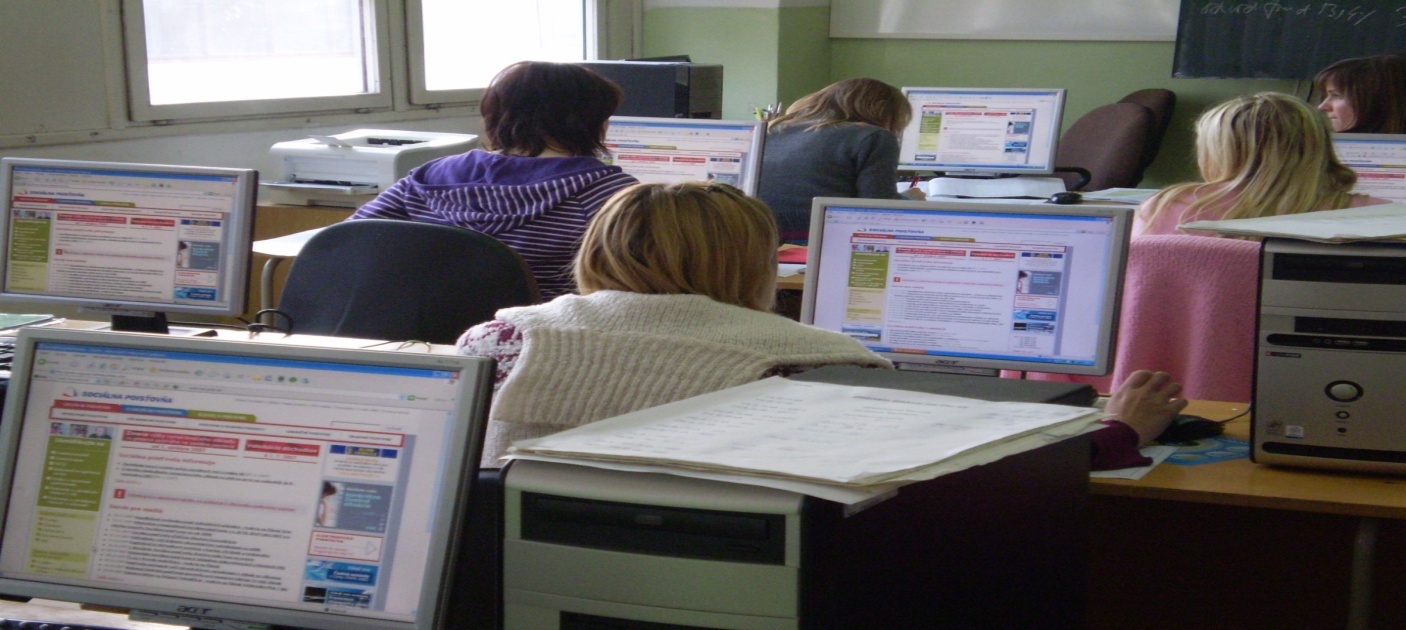 Študenti III. a IV. ročníkovmajú vytvorených niekoľko firiem, v ktorých simulujú reálne podnikateľské prostredie
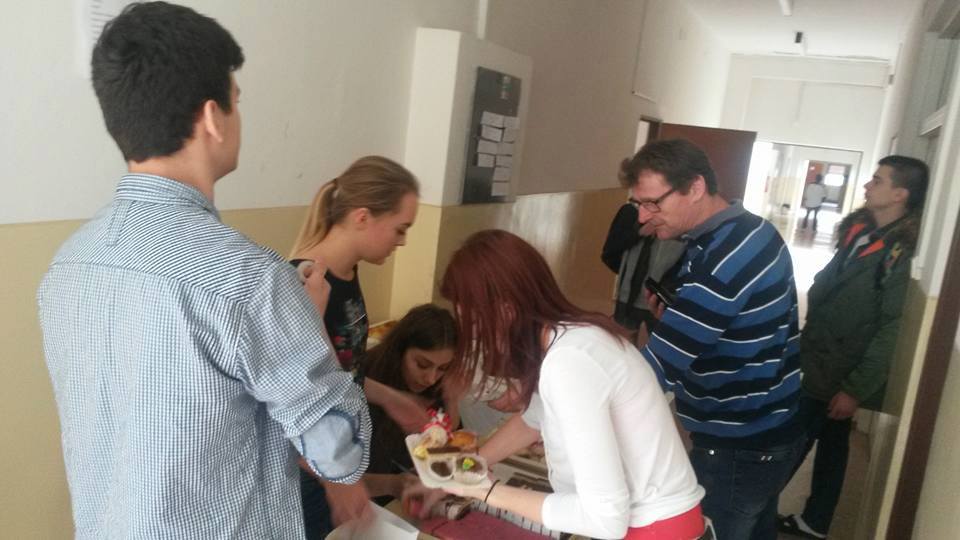 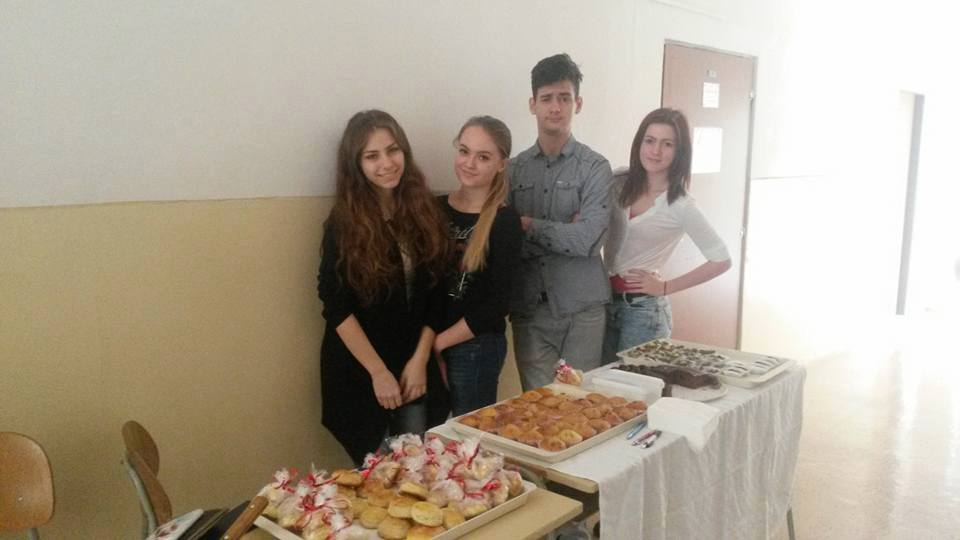 A vytvárajú príjemnú atmosféru v škole
Ak ukončím štúdium, môžem pracovať ako....
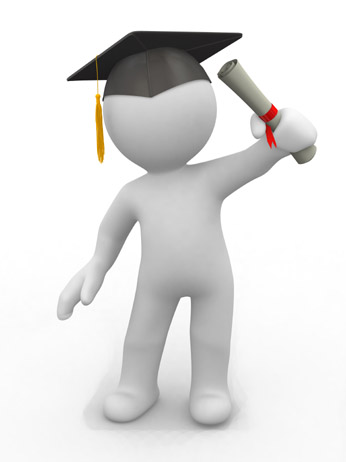 Zasielateľ
Marketingový pracovník v dopravnej firme
Ekonóm a účtovník 
Riadiaci pracovník
Samostatný podnikateľ
Spolupráca školy so softvérovými firmami
Firma KROS poskytuje na výučbu odborných predmetov softvér ALFA, OLYMP a OMEGA
Študenti, ktorí úspešne zmaturujú získajú od firmy KROS certifikát
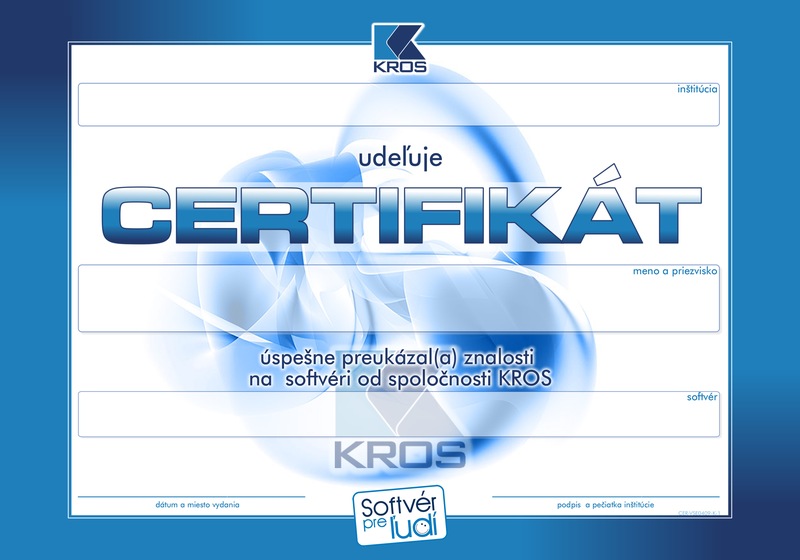 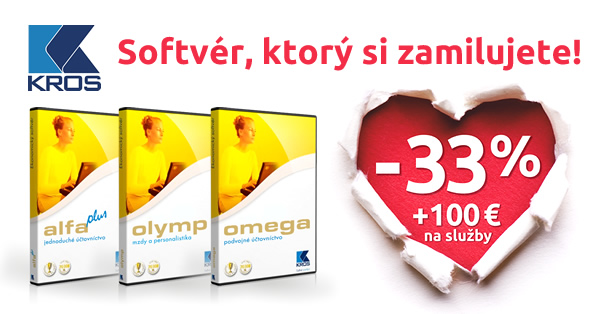 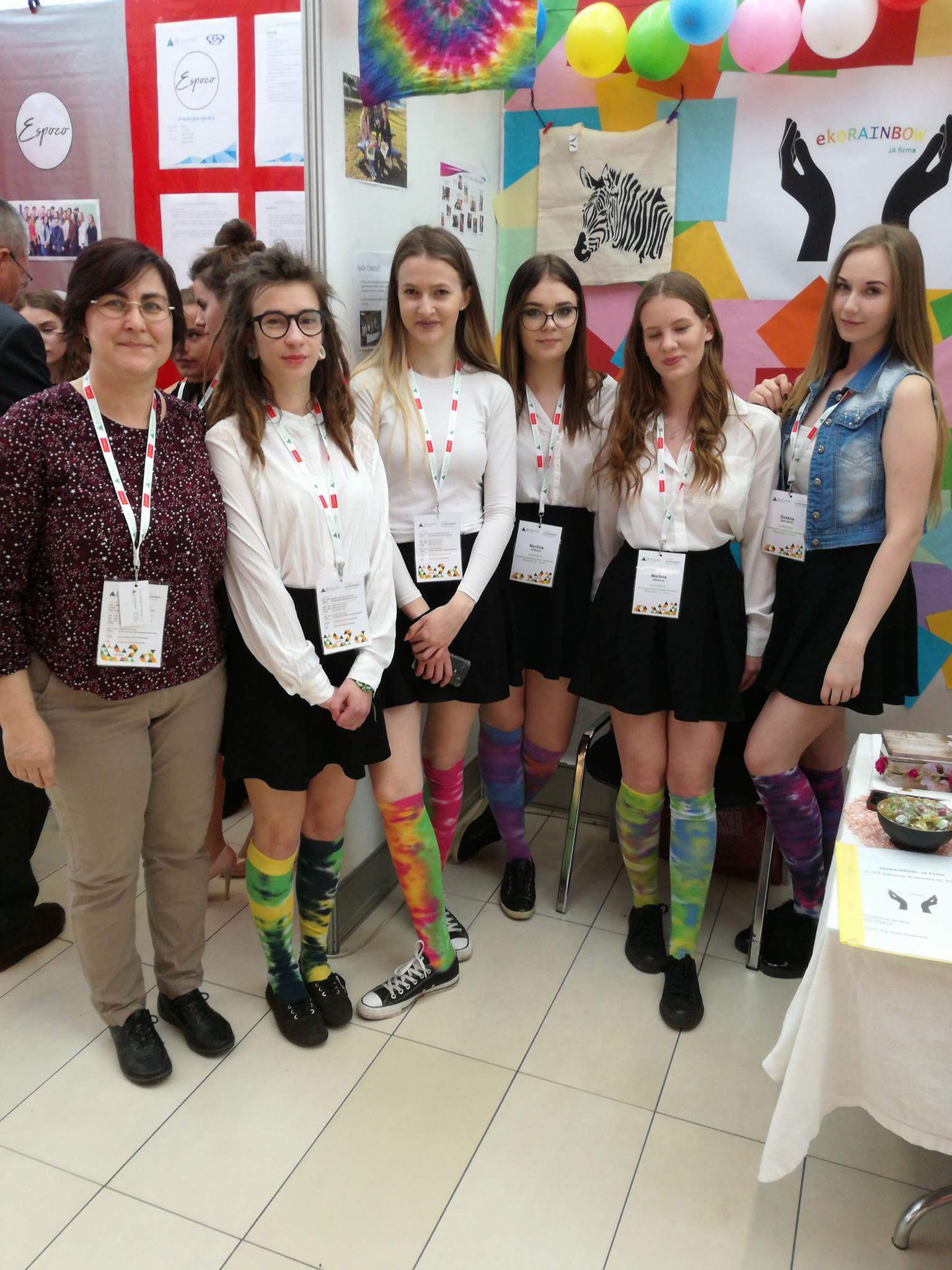 Odborné exkurzie a školské výletyy
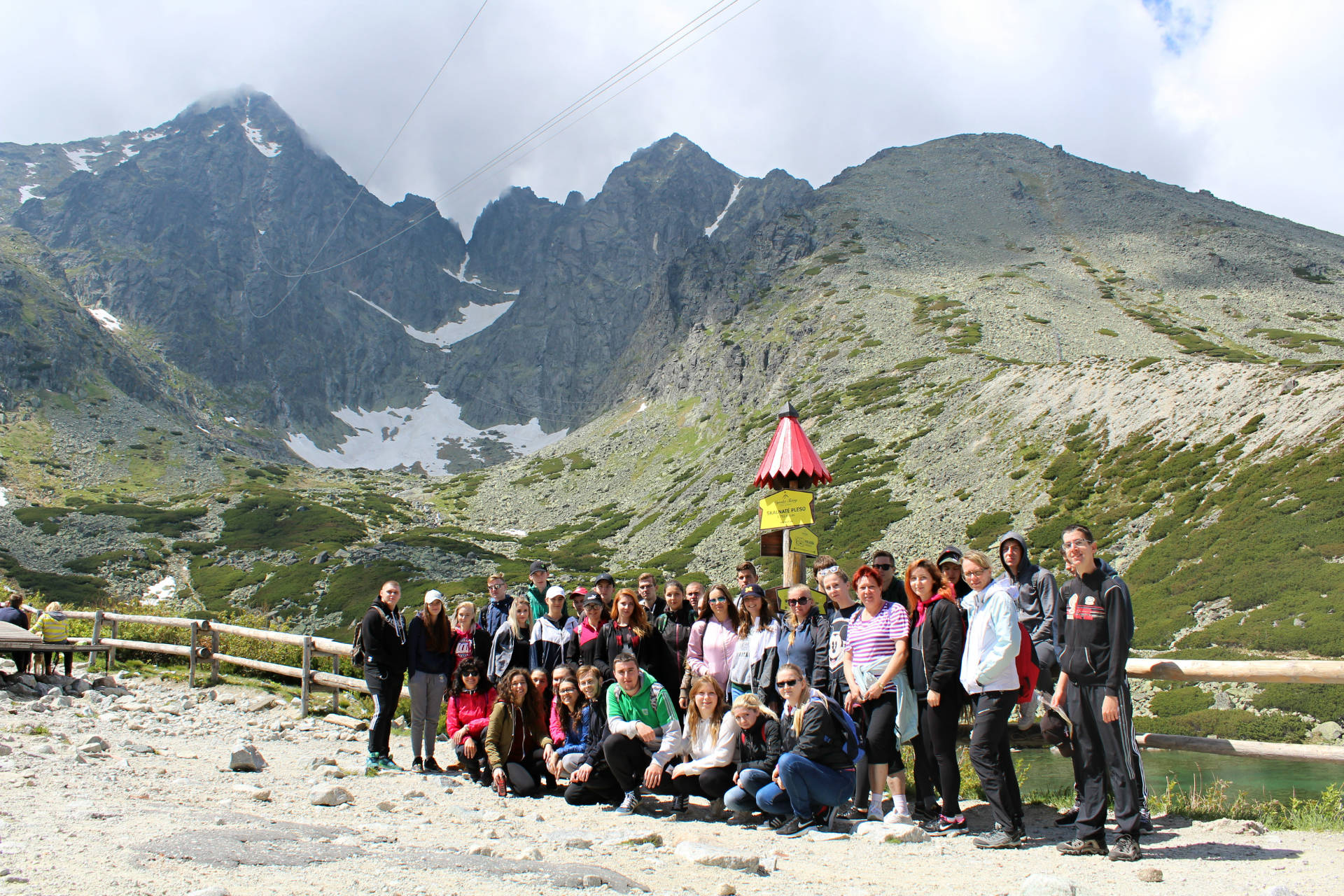 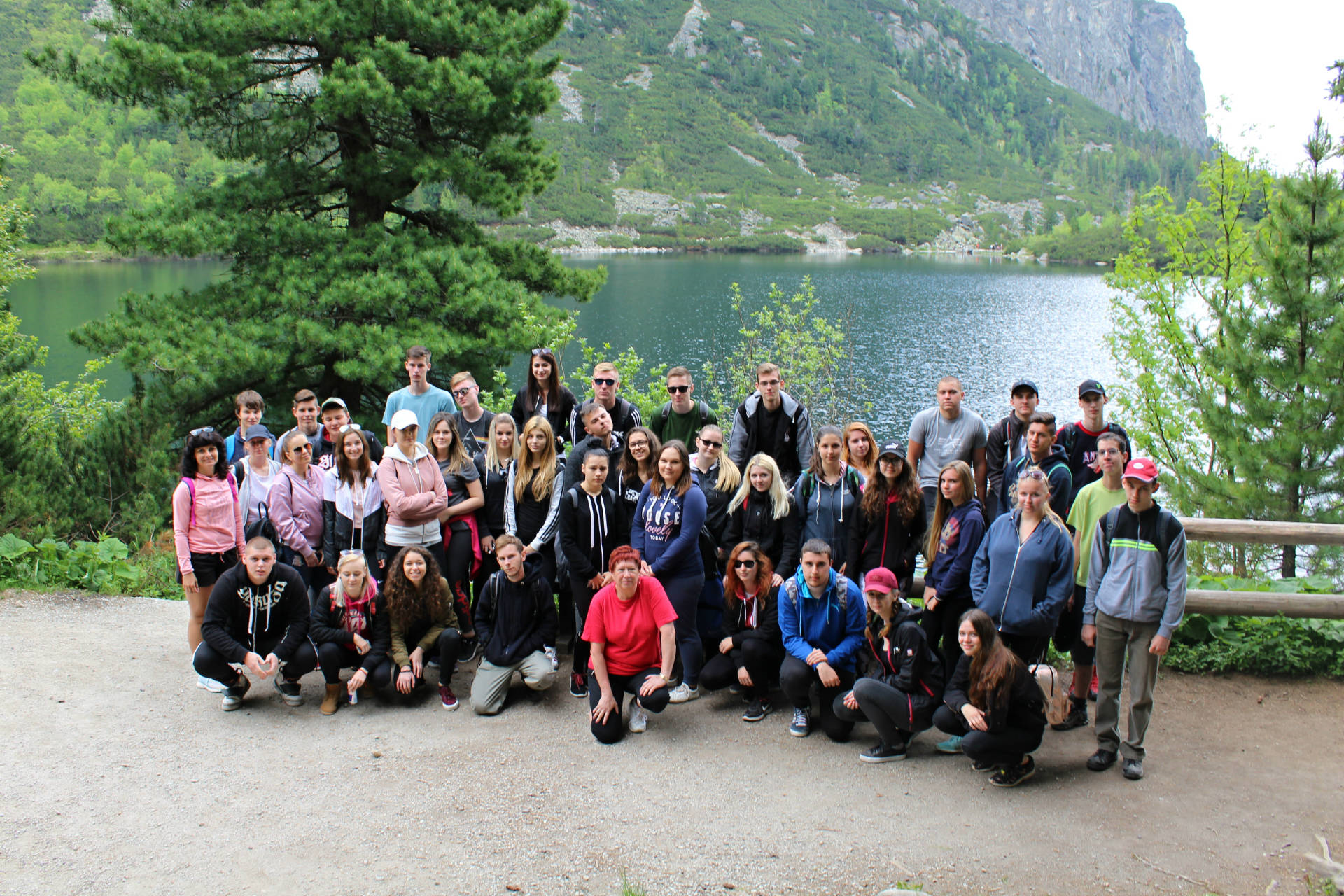 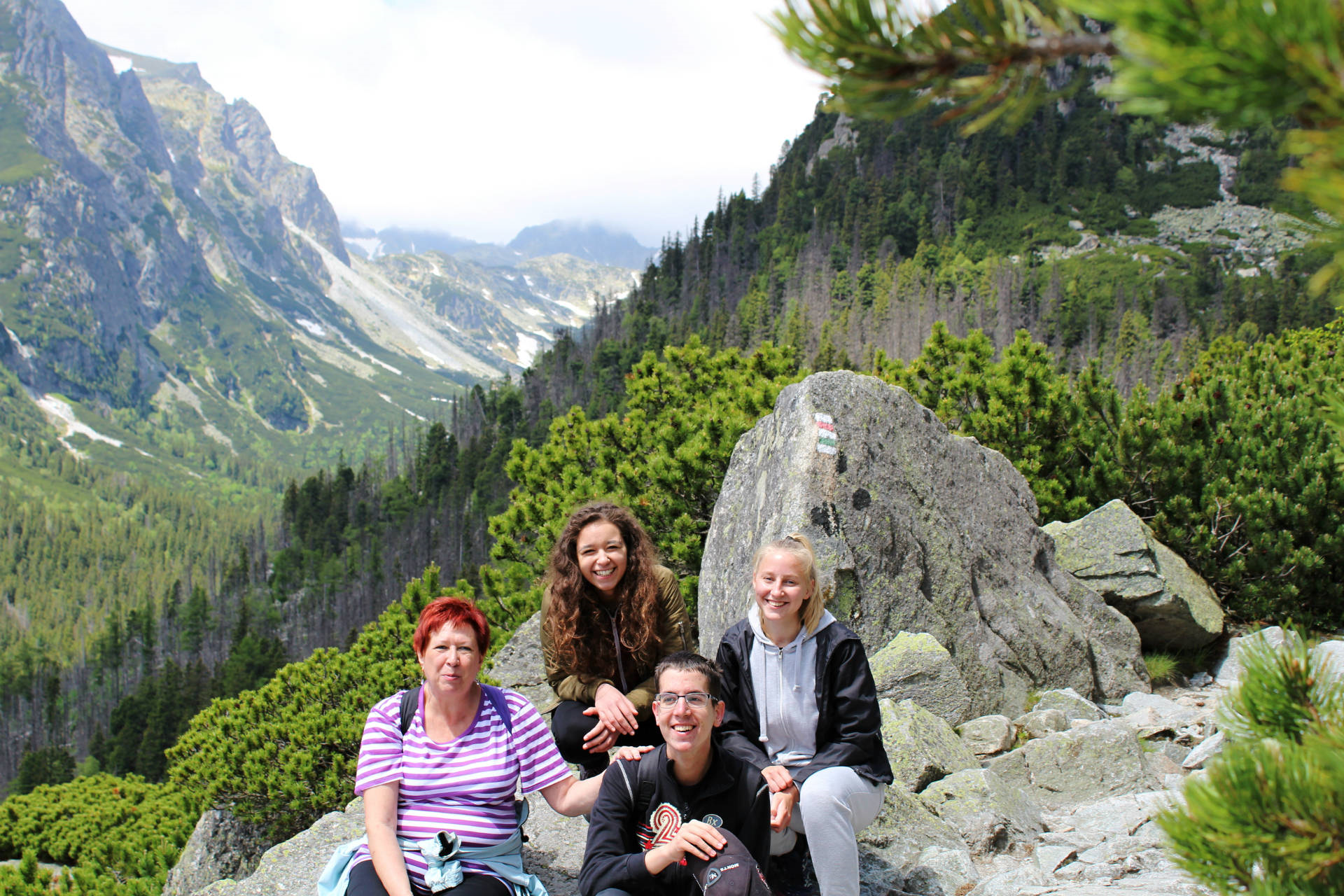 Ďakujeme za pozornosť
Tešíme sa na vás v školskom roku 2019 - 2020
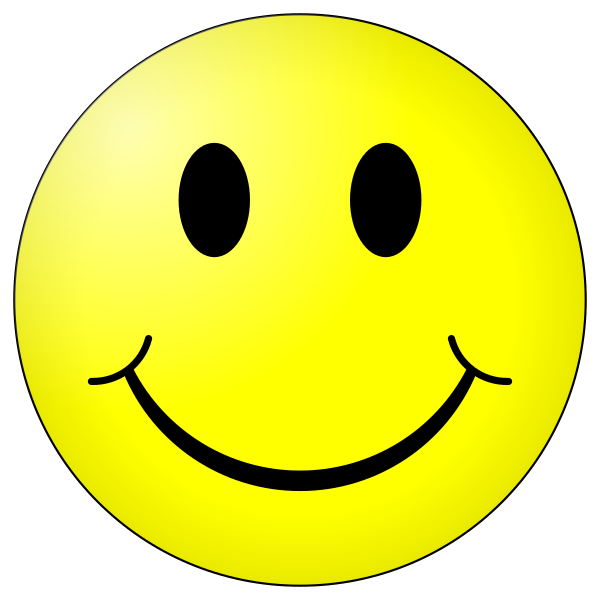